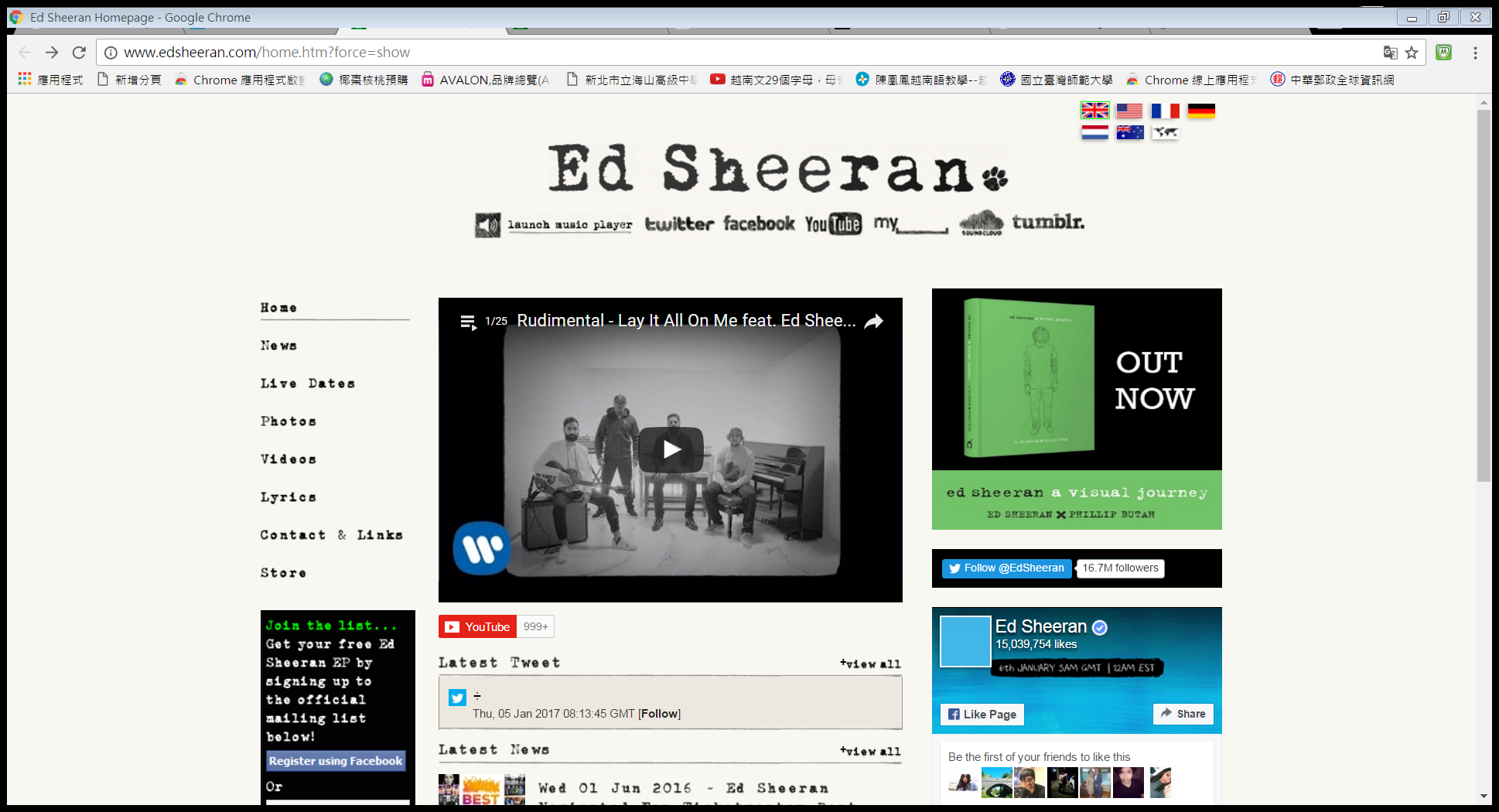 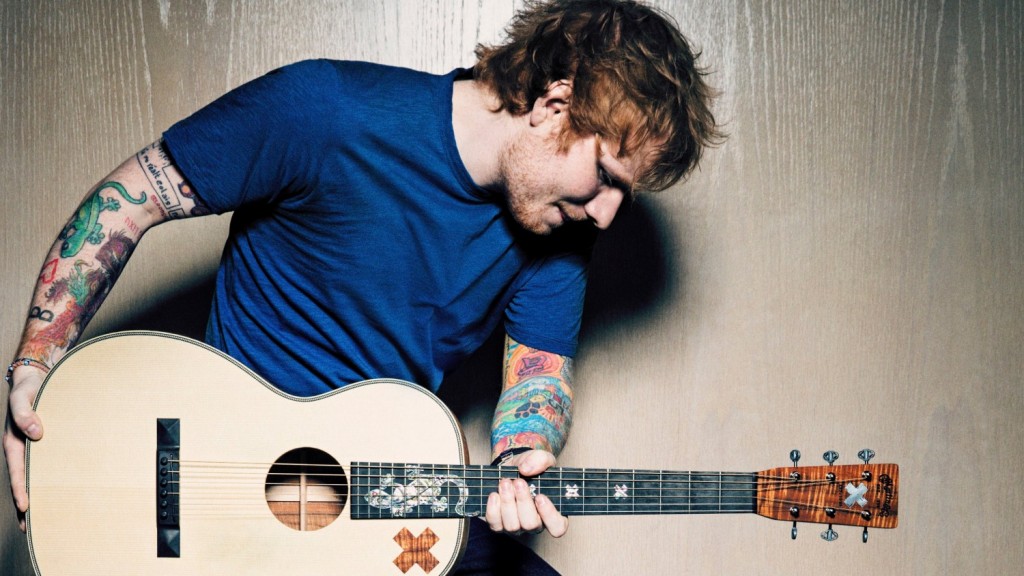 About singer
Ed Sheeran
(Edward Christopher Sheeran)
17/02/1991
ABLUM:
“+” (2011)
“× ”(2014)
“÷ ”(2017)
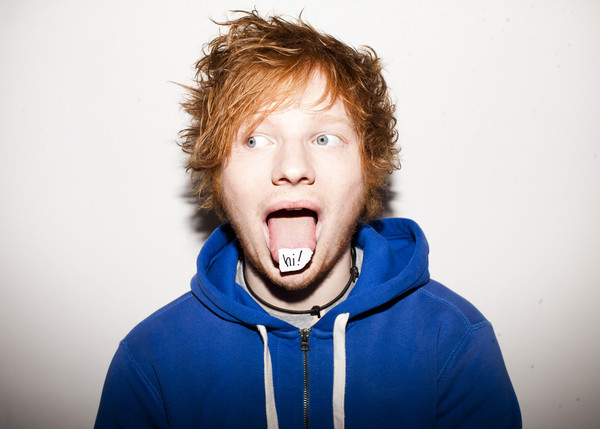 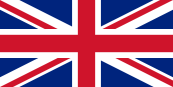 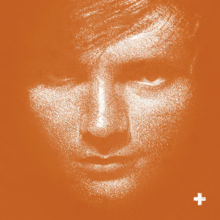 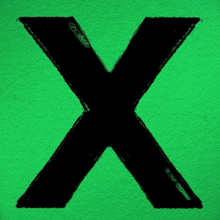 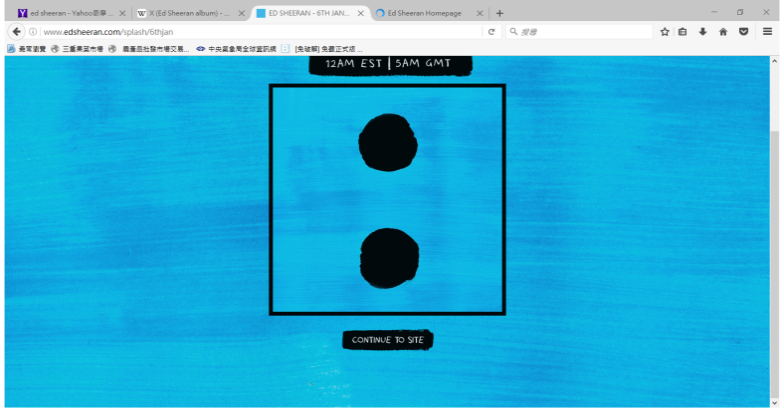 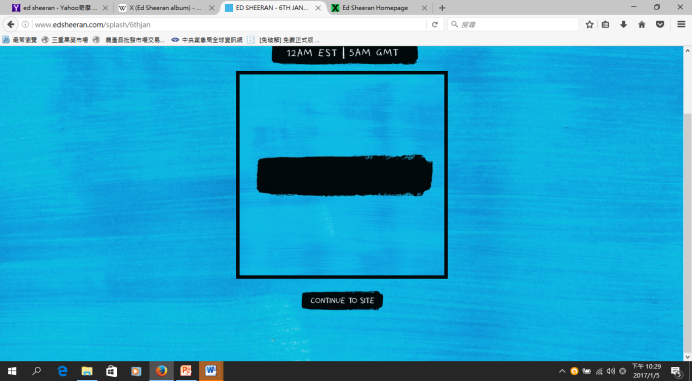 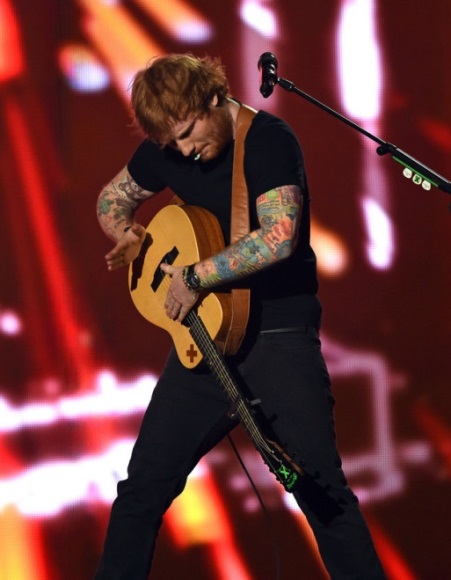 <Photograph>
愛會傷人的
有時 愛傷人很深
但我唯一能為你做的 只剩愛你

當愛情陷入困難
你也明白 愛情有時也有低潮
但愛才能使我們體悟生命


讓我們把愛當相片收藏
我們可以選擇要放哪些記憶在相簿裡
那麼裡頭便只有快樂
也不會出現令人心碎的畫面
彷彿時間永遠靜止在那美好時光
Loving can hurtLoving can hurt sometimesBut it's the only thing that I know 
And when it gets hardYou know it can get hard sometimesIt is the only thing that makes us feel alive
#We keep this love in a photographWe made these memories for ourselvesWhere our eyes are never closing
Hearts are never broken
And times are forever frozen still
So you can keep me inside 
the pocket of your ripped jeansHoldin' me closer
Til our eyes meet
You won't ever be alone
Wait for me to come home
 
Loving can heal
Loving can mend your soulAnd is the only thing that I knowI swear it will get easier
Remember that with every piece of youAnd it's the only thing 
we take with us when we die
你可以把我放進你心中的口袋
你可以緊緊抓住我的心即使我不在你的身邊
你也不會感到寂寞等待也不再那麼漫長



愛可以治癒一切
愛可以使你的靈魂完整
我唯一能為你做的 也只剩愛你


我保證 我們的關係將會漸入佳境我會記得所有與你有關的記憶
記得那些旁人無法搶奪的快樂
如果哪天你的話語傷到了我
沒有關係的 我不會放在心上
回憶裡只有你緊抱著我
而我也永遠不會放手
再等一等 我已離家不遠了

你可以把我的照片 放進那條你十六歲時得到的項鍊墜子裡
那麼你的心每跳一下 便能感受到我在你的心底
讓我成為你靈魂的一部分

當我倆不在彼此身邊我總想著那時街燈下吻 多麼甜蜜
聽著電話裡你的關心 我腳步加緊
再等一等 我已離家不遠了
And if you hurt meWell that's ok baby only words bleedInside these pages you just hold meAnd I won't ever let you goWait for me to come home 

Oh you can fit me inside
the necklace you got when you were 16Next to your heartbeat where I should beKeep it deep within your soul
When I'm awayI will remember how you kissed me under 
the lamppost back on 6th streetHearing you whisper through the phoneWait for me to come home